Selecting the Right Heat Sink for your Design – Steps for Heat Sink Calculation and Selection
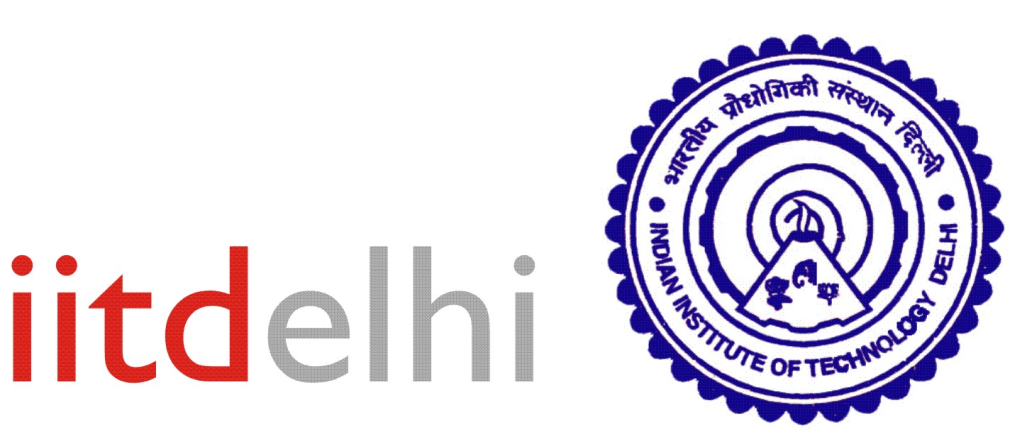 P M V Subbarao
Professor
Mechanical Engineering Department
Design Level – 1
Heat Sinks for Low Power Electronic Processors
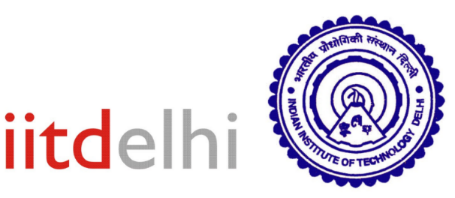 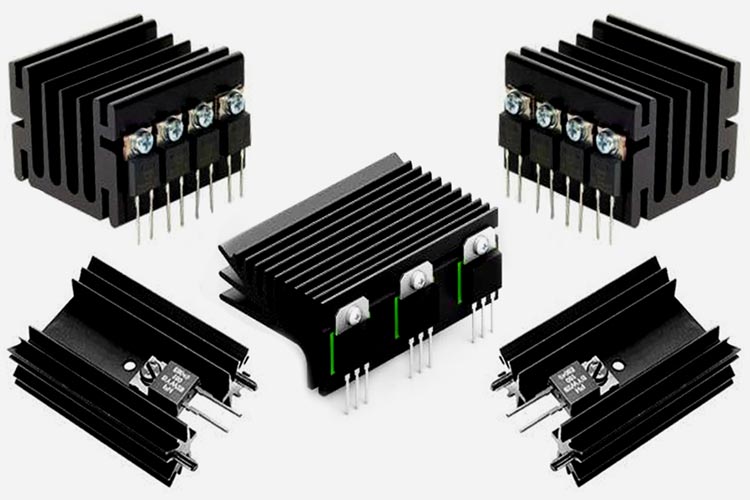 Major Heat Sink Design Consideration factors
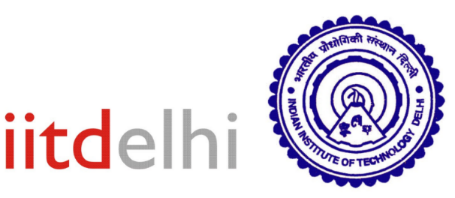 Device Operating Temperature Range (Ambient Temperature)
System IP Rating
Product Size
System Cost
Availability of Convection mode cooling options
Insulation/Isolation Requirements
Component Package
Step 1: Determine Power Dissipation by the Device:
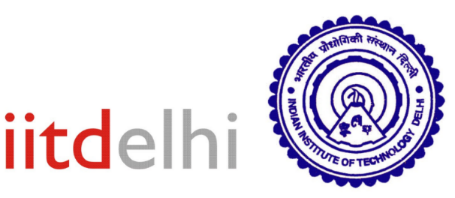 The first step to determine the Heat Sink design is to determine how much power is dissipated from the Semiconductor device. 
There are different methodologies applied to calculate the Power Loss in the Semiconductor device. 
The device power dissipation can be easily calculated for Linear Power Supplies.
LM 317 : Voltage Regulator
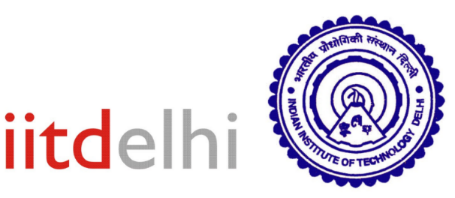 LM317:  Design  output Specification are 5V @ 0.5A for maximum input of 12V. 

The power dissipated by LM317 is  (12-5)  0.5 = 3.5W.
Thermal resistance values from the Datasheet
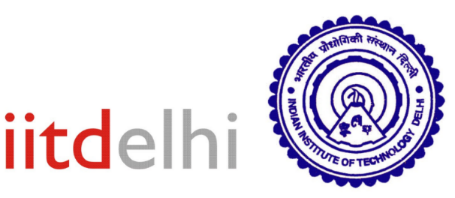 The maximum operating virtual junction temperature Tj = 125˚C. 

 Under any operating conditions, the Tj should be managed below 125˚C.
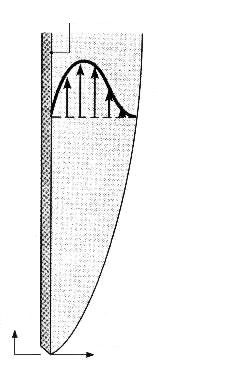 u(x,y)
g
x
y
u
v
Natural Convection Heat Transfer from Surface of LM317
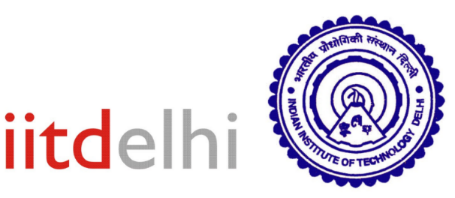 For   Turbulent
For   Laminar
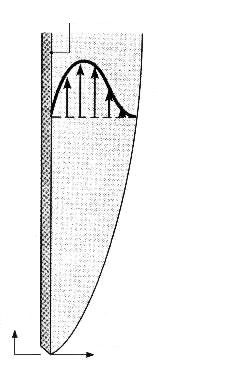 u(x,y)
g
x
y
u
v
Natural Convection Heat Transfer from Surface of LM317
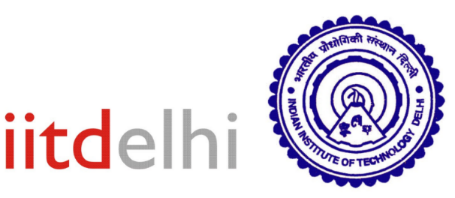 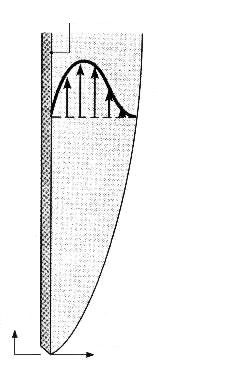 u(x,y)
g
x
y
u
v
Thermal Resistances of LM 317
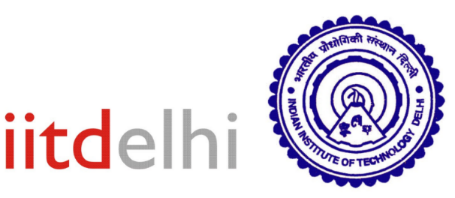 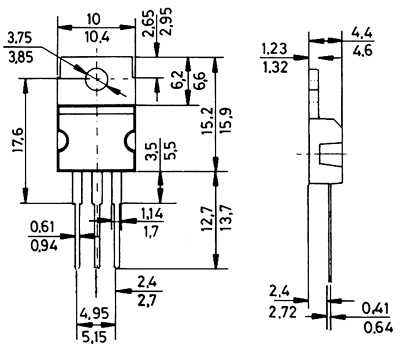 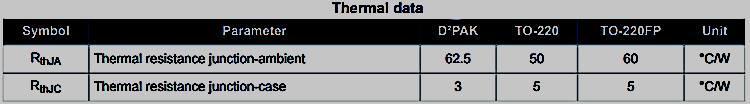 Natural Convection Cooling of LM 317 w/o Heat ink
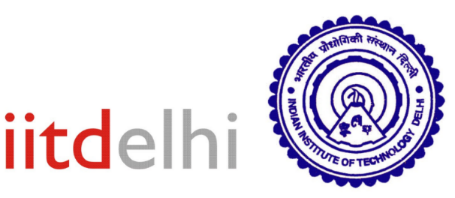 After Obtaining the maximum junction temperature rating, it is important to determine the thermal resistance of the device. 
In order to determine the thermal resistance, we have to finalize which type of package is used for our design. 
If the designer is determined to use the TO-220 package, the Junction-to-ambient thermal resistance Rth(JA) = 50˚C/W.
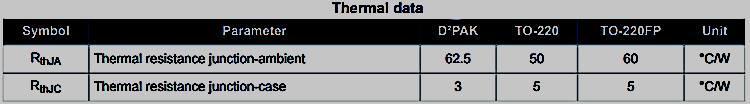 Need for a Heat Sink
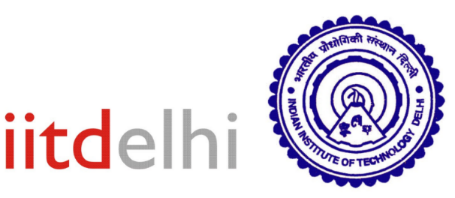 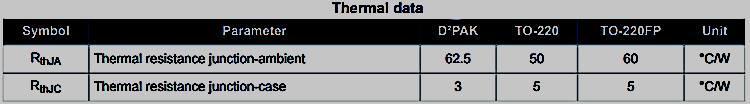 Need for a Heat Sink
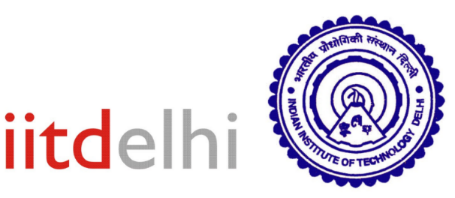 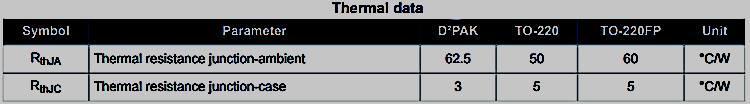 Selection of A Heat Sink
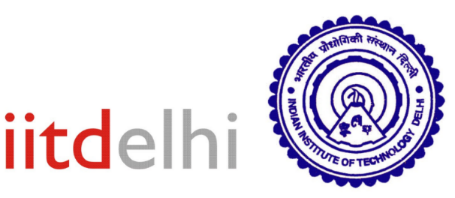 Thermal Compounds, Adhesives and Interface Materials
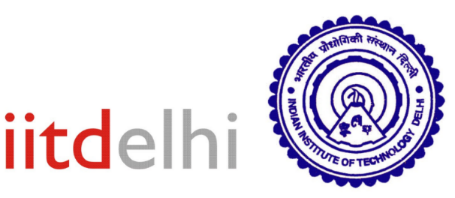 AAVID : Board Level Cooling – Channel 7021
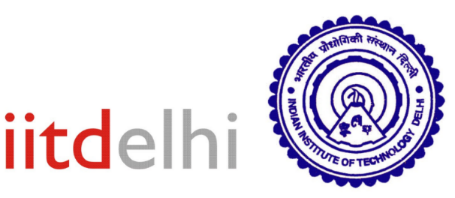 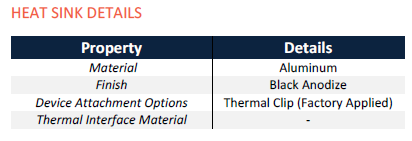 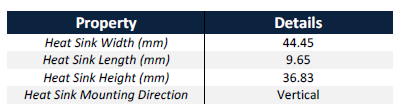 AAVID : Board Level Cooling – Channel 7021
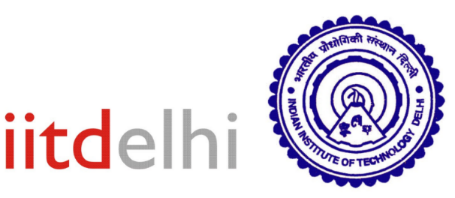 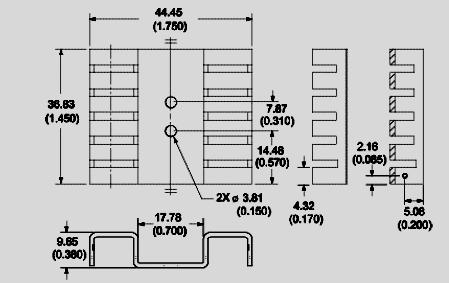 LM317 Mounted on Heat Sink
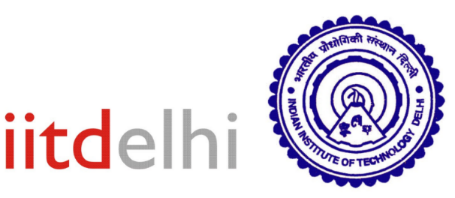 Base Temperature of Heat Sink: 7021
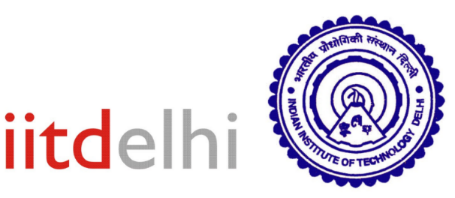 Target Junction Temperature:
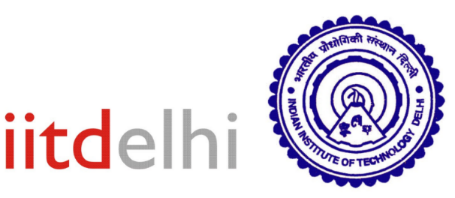 As per the datasheet Value, the maximum allowed Junction temperature is 125˚C. 
But, to improve efficiency and product lifetime,  80% of the max rating is preferred in the industry. 
So, the target Junction temperature can be 100˚C. 
The target junction temperature rating varied based on the applications.
Selection of  Maximum Ambient Temperature:
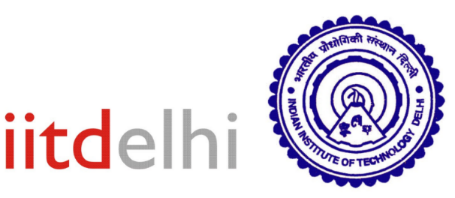 Different electronics products will operate in different environments. 
Some systems will operate in fully air-conditioned units, some systems used in exposed open areas, and some of them placed near hot machinery. 
So, based on the environmental conditions, the designer has to identify and choose the system working environment conditions and choose the maximum ambient temperature. 
Here the LM317 is used in indoor applications and the maximum ambient temperature is taken as 35˚C.
Allowable Thermal Resistance Value
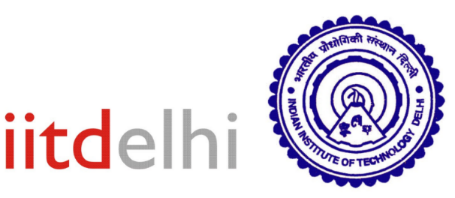 Based on previous discussions, the required thermal resistance of the whole system can be calculated using the below relation.